10-605
1
The course so far
Map-reduce and parallel counting
Streaming learning algorithms
some tricks like lazy L2 and hashing
Parallelizing streaming learning algorithms
param mixing – for clusters
vectorization and minibatches – for GPUs
Now: Some more tricks like hashing
randomized data structures aka sketches
these can make a huge difference in memory in many cases
2
THE Hash Trick: A Review
3
Hash Trick - Insights
Save memory: don’t store hash keys
Allow collisions
even though it distorts your data some
Let the learner (downstream) take up the slack
4
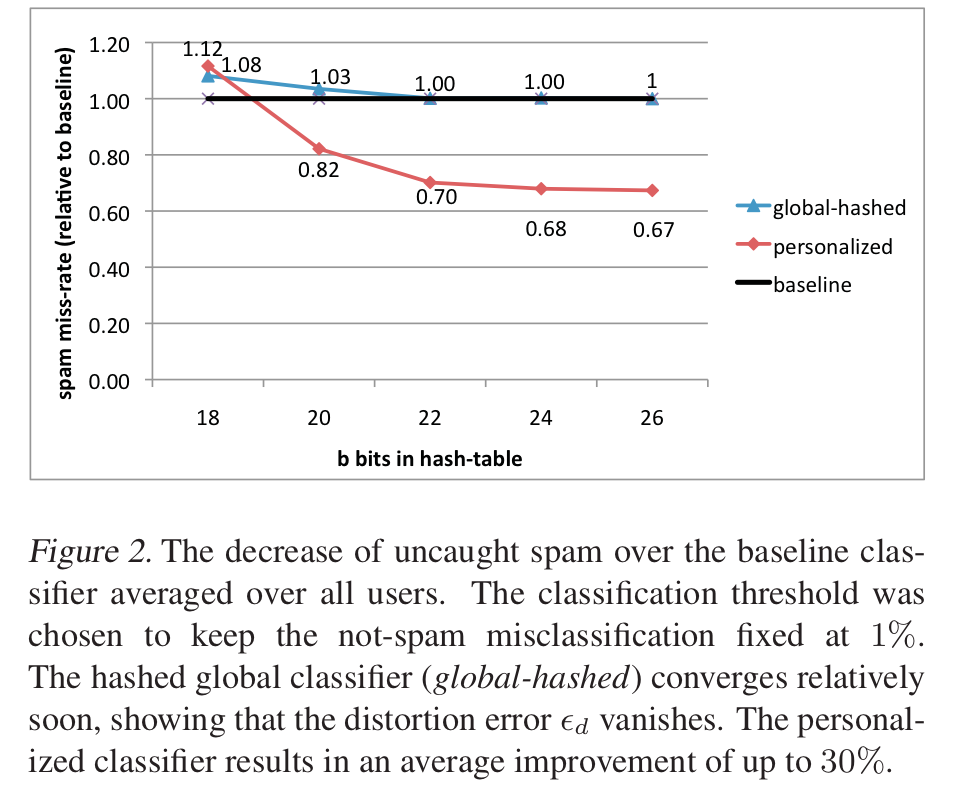 An example
2^26 entries = 1 Gb @ 8bytes/weight
5
[Speaker Notes: 3,2M emails
400k users
40M tokens]
Motivating Bloom Filters:Variant of the Hash Trick
6
A variant of feature hashing
Hash each feature multiple times with different hash functions
Now, each w has k chances to not collide with another useful w’  
An easy way to get multiple hash functions
Generate some random strings s1,…,sL
Let the k-th hash function for w be the ordinary hash of concatenation wsk
7
A variant of feature hashing
a!=b  are binary vectors
Hash each feature multiple times with different hash functions
Now, each w has k chances to not collide with another useful w’  
An easy way to get multiple hash functions
Generate some random strings s1,…,sL
Let the k-th hash function for w be the ordinary hash of concatenation wsk
V(a)
V(a)
V(b)
V(b)
8
A variant of feature hashing
Why would this work?



Claim: with 100,000 features and 100,000,000 buckets:
k=1 Pr(any feature duplication) ≈1
k=2 Pr(any feature duplication) ≈0.4
k=3  Pr(any feature duplication) ≈0.01
9
Hash Trick - Insights
Save memory: don’t store hash keys
Allow collisions
even though it distorts your data some
Let the learner (downstream) take up the slack

Bloom filters are another famous trick that exploits these insights….
10
Bloom Filters
11
Bloom filters
Interface to a Bloom filter
BloomFilter(int maxSize, double p);
void bf.add(String s); // insert s
bool bd.contains(String s);
// If s was added return true;
// else with probability at least 1-p return false;
// else with probability at most p return true;

I.e., a noisy “set” where you can test membership (and that’s it)
12
[Speaker Notes: note a hash table would do this in constant time and storage
the hash trick does this as well]
Bloom filters
An implementation
Allocate M bits, bit[0]…,bit[1-M]
Pick K hash functions hash(1,2),hash(2,s),….
E.g: hash(i,s) = hash(s+ randomString[i])
To add string s:
For i=1 to k, set bit[hash(i,s)] = 1
To check contains(s):
For i=1 to k, test bit[hash(i,s)]
Return “true” if they’re all set; otherwise, return “false”
We’ll discuss how to set M and K soon, but for now:
Let M = 1.5*maxSize  // less than two bits per item!
Let K = 2*log(1/p)       // about right with this M
13
Bloom filters
bf.add(“fred flintstone”):
h1
h2
h3
bf.add(“barney rubble”):
h1
h2
h3
14
Bloom filters
bf.contains (“fred flintstone”):
h1
h2
bf.contains(“barney rubble”):
h1
h2
h3
15
Bloom filters
bf.contains(“wilma flintstone”):
h1
h3
h2
bf.contains(“wilma flintstone”):
h1
h2
h3
16
Bloom filters: analysis
Analysis (m bits, k hashers):
Assume hash(i,s) is a random function
Look at Pr(bit j is unset after n add’s):

… and Pr(collision) = Pr(not all k bits set)




…. fix m and n and minimize k:
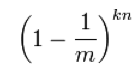 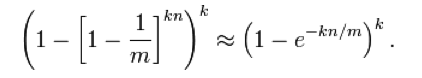 f(m,n,k) =
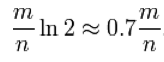 k =
17
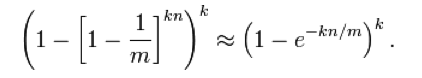 Bloom filters
Analysis:
Plug optimal k=m/n*ln(2) back into Pr(collision): 



Now we can fix any two of p, n, m and solve for the 3rd:
E.g., the value for m in terms of n and p:
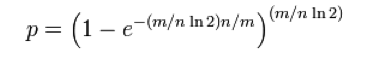 f(m,n) =
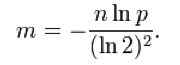 18
Bloom filters
Interface to a Bloom filter
BloomFilter(int maxSize /* n */, double p);
void bf.add(String s); // insert s
bool bd.contains(String s);
// If s was added return true;
// else with probability at least 1-p return false;
// else with probability at most p return true;

I.e., a noisy “set” where you can test membership (and that’s it)
19
[Speaker Notes: note a hash table would do this in constant time and storage
the hash trick does this as well]
Bloom filters: demo
20
What do you do with a Bloom Filter?
21
Some uses of Bloom filters
An example application
Finding items in “sharded” data
Easy if you know the sharding rule
Harder if you don’t (like Google n-grams)
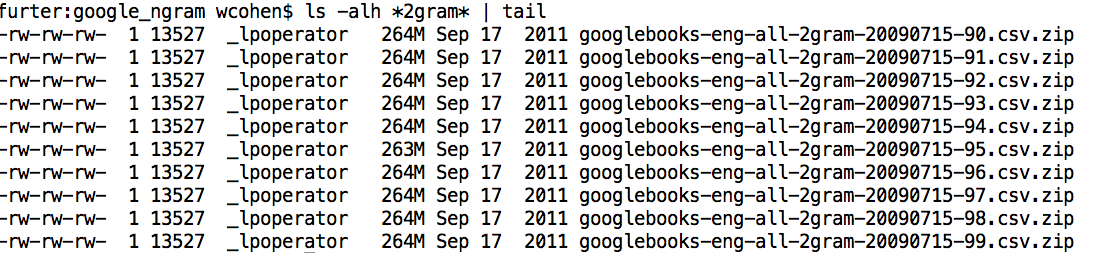 22
Some Uses of Bloom filters
An example application
Finding items in “sharded” data
Easy if you know the sharding rule
Harder if you don’t (like Google n-grams)
Simple idea:
Build a BF of the contents of each shard
To look for key, load in the BF’s one by one, and search only the shards that probably contain key
Analysis: you won’t miss anything, you might look in some extra shards
You’ll hit O(1) extra shards if you set p=1/#shards
23
Some Uses of Bloom filters
An example application
discarding singleton features from a classifier
Scan through data once and check each w:
if bf1.contains(w): bf2.add(w)
else bf1.add(w)
Now:
bf1.contains(w)  w appears >= once
bf2.contains(w)  w appears >= 2x
Then train, ignoring words not in bf2
24
Some Uses of Bloom filters
An example application
discarding rare features from a classifier
seldom hurts much, can speed up experiments
Scan through data once and check each w:
if bf1.contains(w): 
if bf2.contains(w): bf3.add(w)
else bf2.add(w)
else bf1.add(w)
Now:
bf2.contains(w)  w appears >= 2x
bf3.contains(w)  w appears >= 3x
Then train, ignoring words not in bf3
25
The Count-Min Sketch
26
A variant of feature hashing
Hash each feature multiple times with different hash functions
Now, each w has k chances to not collide with another useful w’  
Get multiple hash functions as in Bloom filters

Part Bloom filter, part hash kernel
but predates either, called “count-min sketch” -- Cormode and Muthukrishnan
27
Bloom filters
An implementation
Allocate M bits, bit[0]…,bit[1-M]
Pick K hash functions hash(1,2),hash(2,s),….
E.g: hash(i,s) = hash(s+ randomString[i])
To add string s:
For i=1 to k, set bit[hash(i,s)] = 1
To check contains(s):
For i=1 to k, test bit[hash(i,s)]
Return “true” if they’re all set; otherwise, return “false”
We’ll discuss how to set M and K soon, but for now:
Let M = 1.5*maxSize  // less than two bits per item!
Let K = 2*log(1/p)       // about right with this M
28
Bloom FilterCount-min sketch
An implementation
Allocate a matrix CM with d rows, w columns
Pick d  hash functions h1(s),h2(s),….
To increment counter A[s] for s by c
For i=1 to d, set CM[i,  hash(i,s)] += c
To retrieve value of A[s]:
For i=1 to d, retrieve M[i, hash(i,s)]
Return minimum of these values
Similar idea as Bloom filter:
if there are d collisions, you return a value that’s too large; otherwise, you return the correct value.
Question: what does this look like if d=1?
29
from: Minos Garofalakis
+c
h1(s)
+c
+c
hd(s)
+c
CM Sketch Structure
<s, +c>
d=log 1/
w = 2/
Each string is mapped to one bucket per row
Estimate A[j] by taking mink { CM[k,hk(j)] }
Errors are always over-estimates
Analysis: d=log 1/δ, w=2/ε  error is usually less than e||A||1
i.e. with prob > 1-δ
30
from: Minos Garofalakis
c
c
c
c
<s, +c>
You can find the sum of two sketches by doing element-wise summation
<t, +d>
d
d
Also, you can compute a weighted sum of MC sketches
+
d
d
Same result as adding <s,+c> and then <t,+d> to an empty sketch
d
c
c+d
d
c
d
c
31
from: Minos Garofalakis
CM Sketch Guarantees
[Cormode, Muthukrishnan’04]   CM sketch guarantees approximation error on point queries less than e||A||1 in space O(1/e log 1/d)
Probability of more error is less than 1-d

This is sometimes enough:
Estimating a multinomial: if A[s] = Pr(s|…) then ||A||1 = 1
Multiclass classification: if Ax[s] = Pr(x in class s) then ||Ax||1 is probably small, since most x’s will be in only a few classes
32
from: Minos Garofalakis
CM Sketch Guarantees
[Cormode, Muthukrishnan’04]   CM sketch guarantees approximation error on point queries less than e||A||1 in space O(1/e log 1/d)
CM sketches are also accurate for skewed values---i.e., only a few entries s with large A[s]
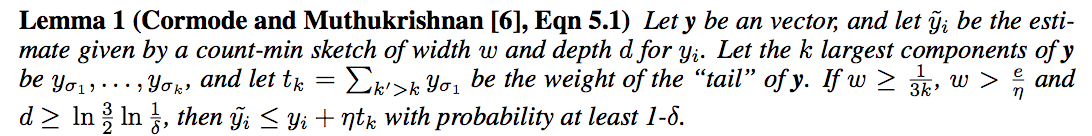 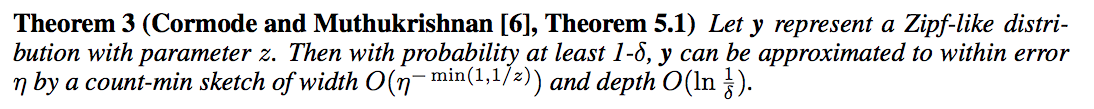 33
What do you do with a count-min sketch?
34
An Application of a Count-Min Sketch
Problem: find the semantic orientation of a work (positive or negative) using a large corpus.
Idea: 
positive words co-occur more frequently than expected near positive words; likewise for negative words
so pick a few pos/neg seeds and compute
x appears near y
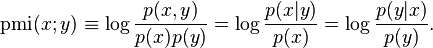 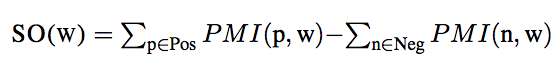 35
An Application of a Count-Min Sketch
x appears near y
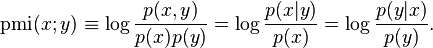 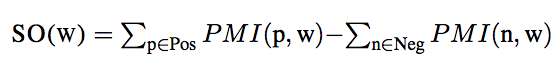 Example: Turney, 2002 used two seeds, “excellent” and “poor”
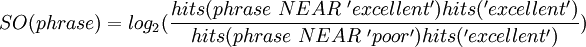 In general, SO(w) can be written in terms of logs of products of counters for w, with and without seeds
36
An Application of a Count-Min Sketch
Use 2B counters, 5 hash functions, “near” means a 7-word window, GigaWord (10 Gb) and GigaWord + Web news 50 Gb)
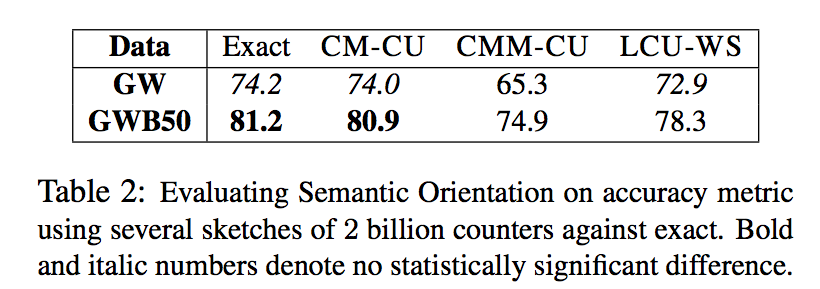 37
An Application of a Count-Min Sketch
CM-CU:  CM with “conservative update” - for <j,+c> increment counters just enough to make the new estimate for j grow by c
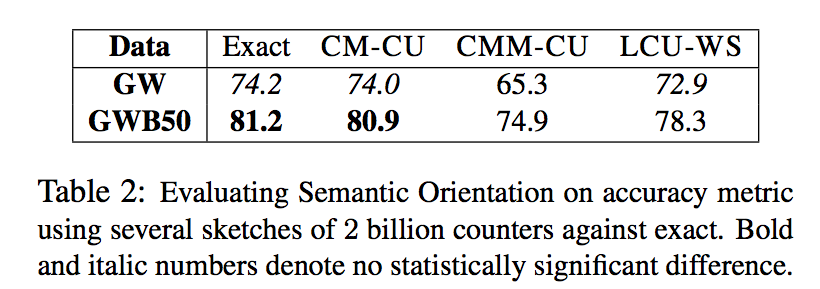 38
Deep Learning and Sketches
39
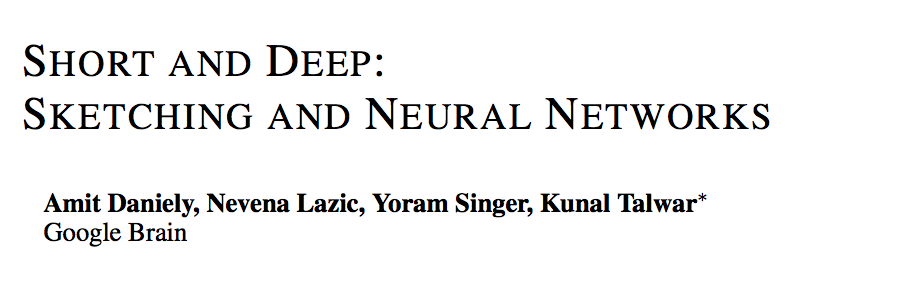 ICLR 2017
40
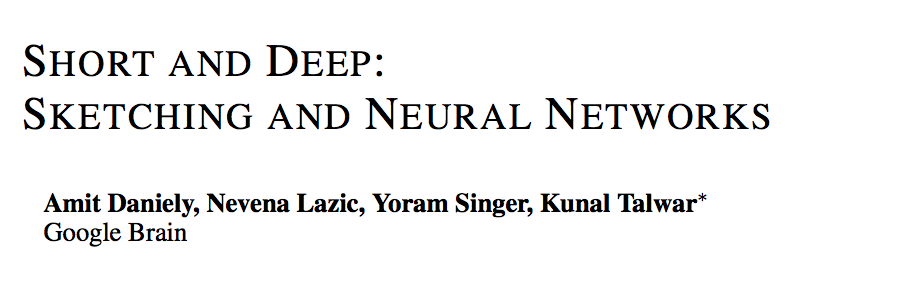 ICLR 2017
summation w/o nonlinearity
weights and reLU compute the AND that decodes x24
Claim: for any w there is a one-layer neural network that can compute* <w,x> using as input a Bloom-filter sketch** of x, if x is a k-hot binary vector over d dimensions.
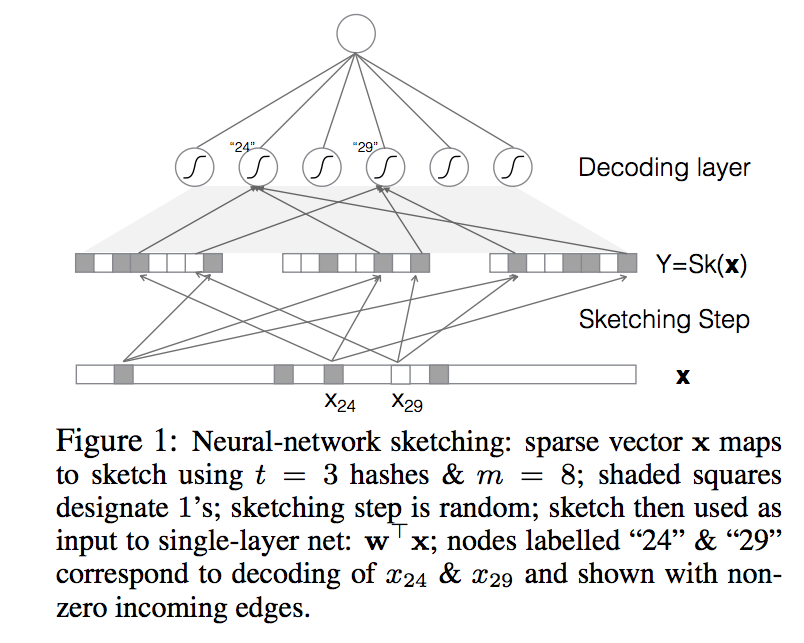 w24
41
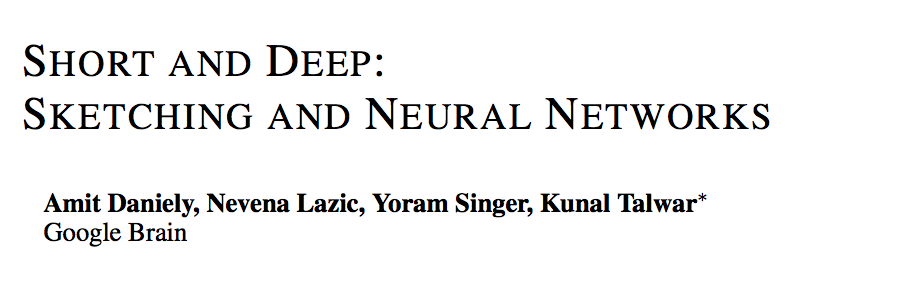 ICLR 2017
now weights and reLU compute x24*  x29
weights and reLU compute the AND that decodes x24
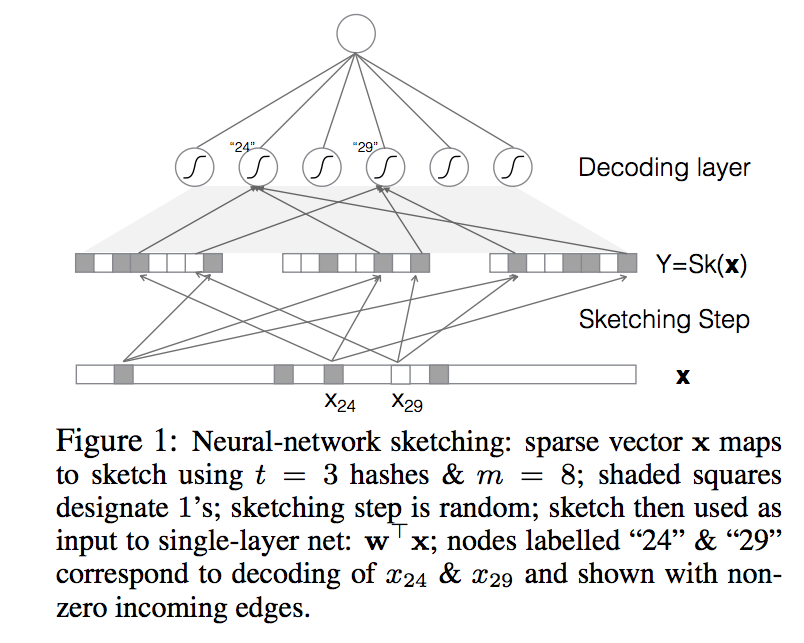 42
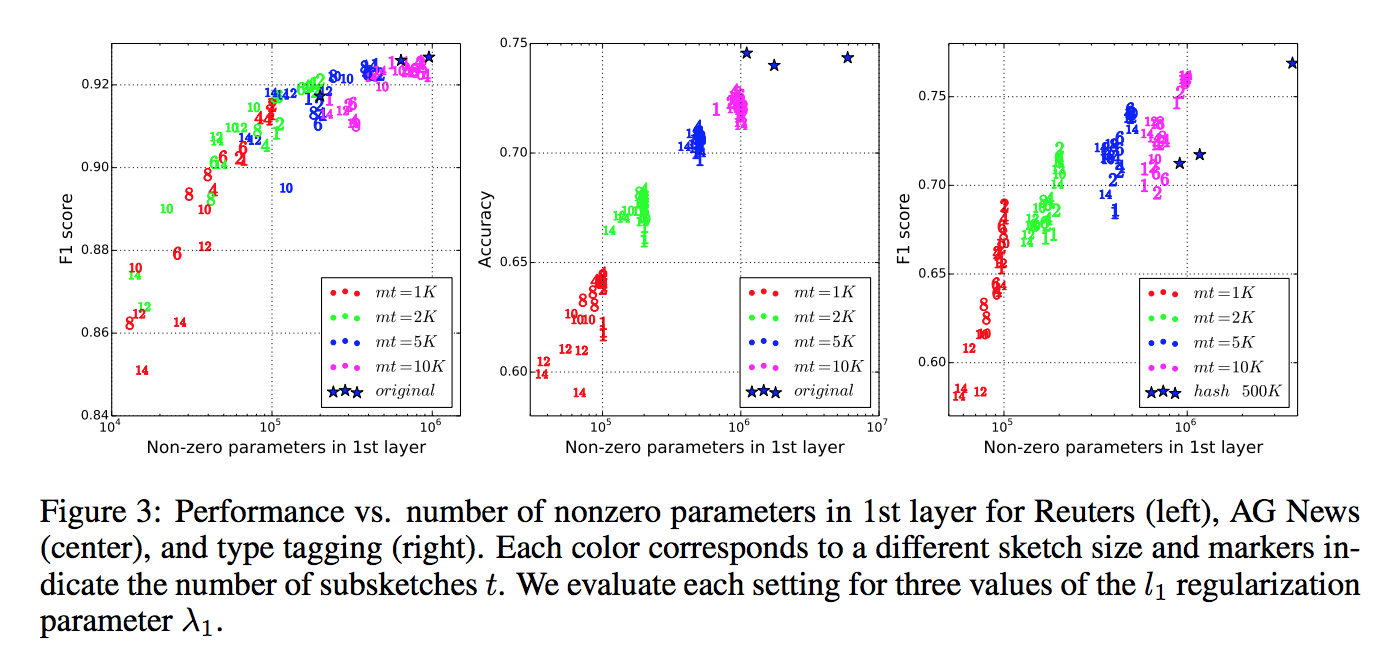 RCV1, 4 categories, 113k dimensions, most examples are 120-sparse

mt is sketch size

3 values of L1-regularizer are used
43
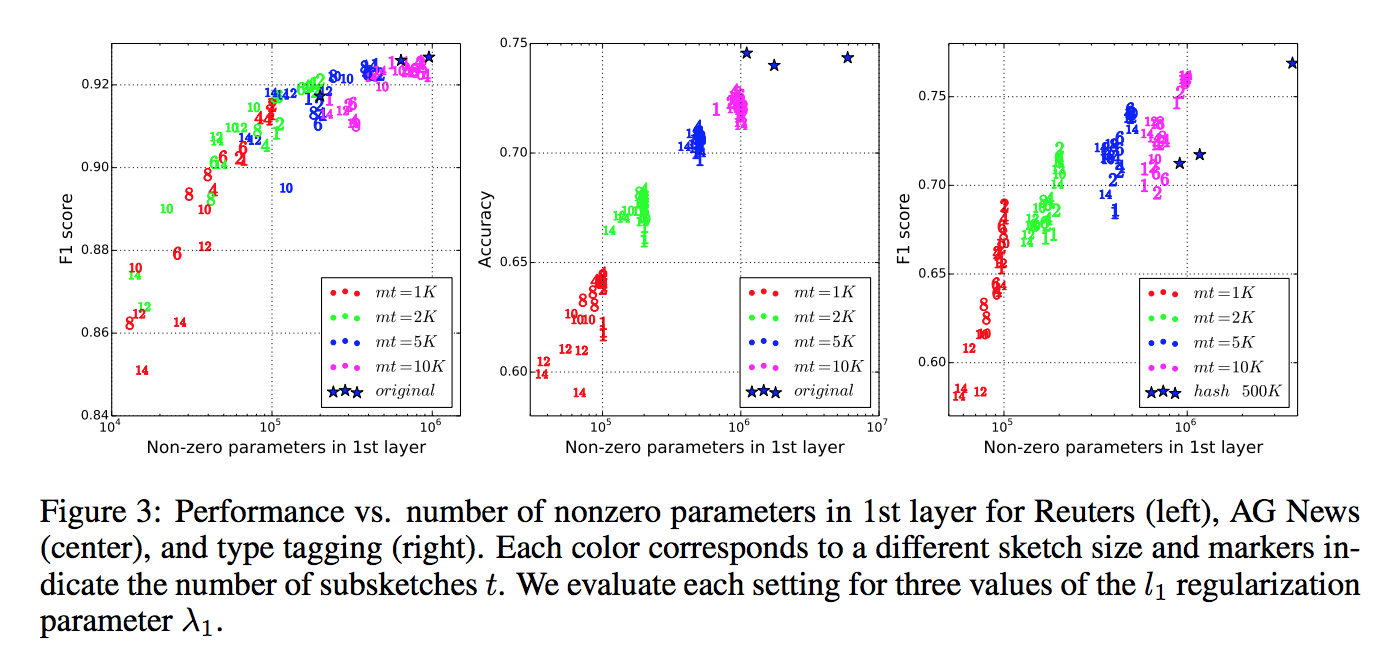 entity-tagging task with very large feature vocabulary

mt is sketch size

3 values of L1-regularizer are used

compared to feature hashing
44
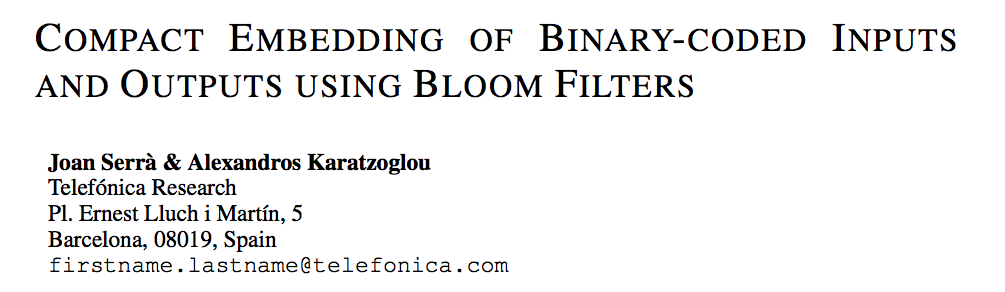 ICLR 2017
What if you are mapping many inputs to many possible outputs?

Song recommendation: output is a song
Language modeling: output is a word
…
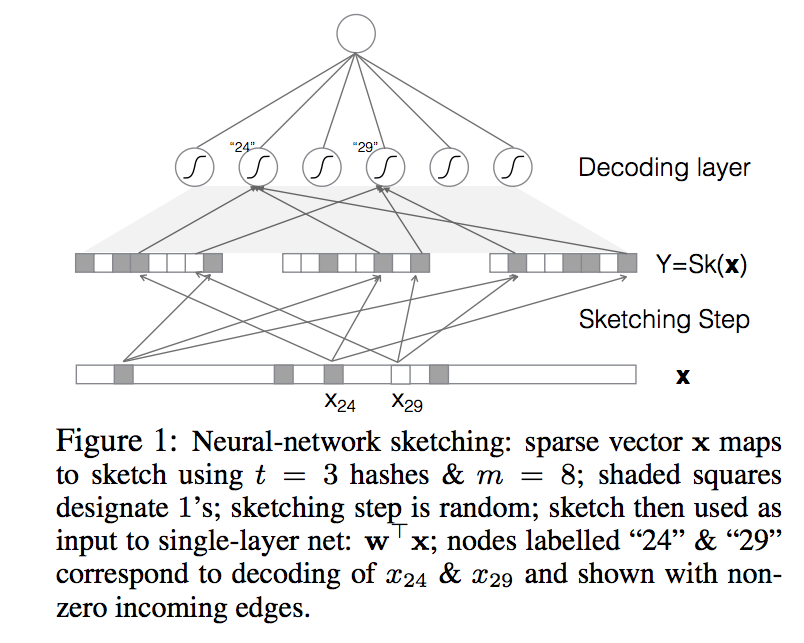 45
50k possible books
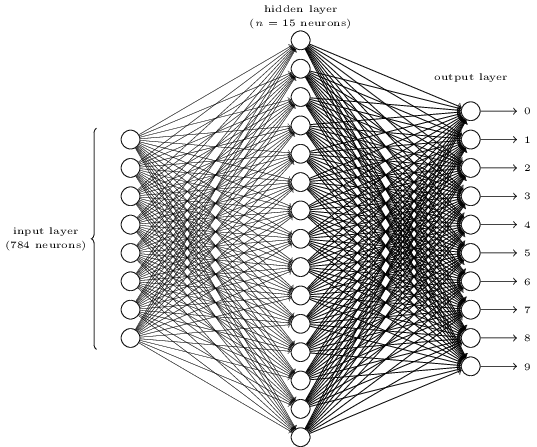 What if you are mapping many inputs to many possible outputs?

Book recommendation: output is a book
Language modeling: output is a word

Solution: output a sketch!
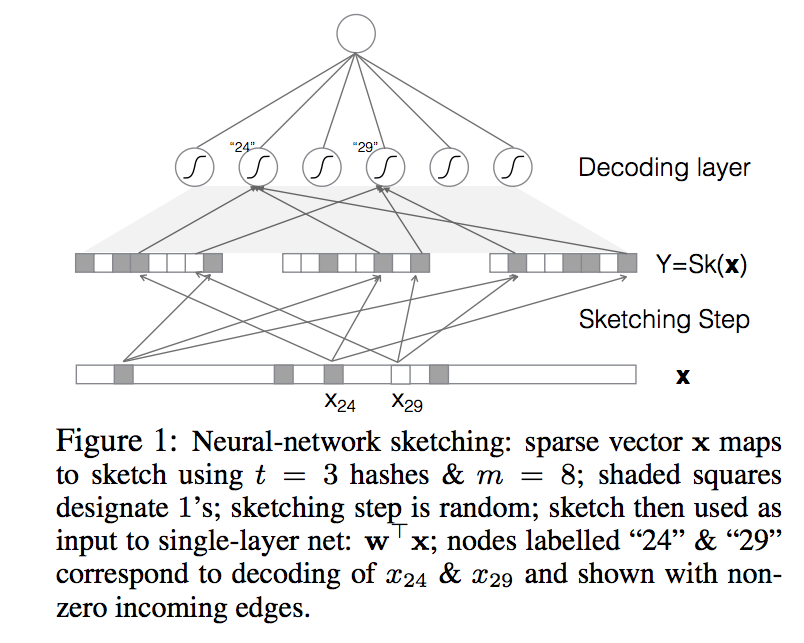 46
X
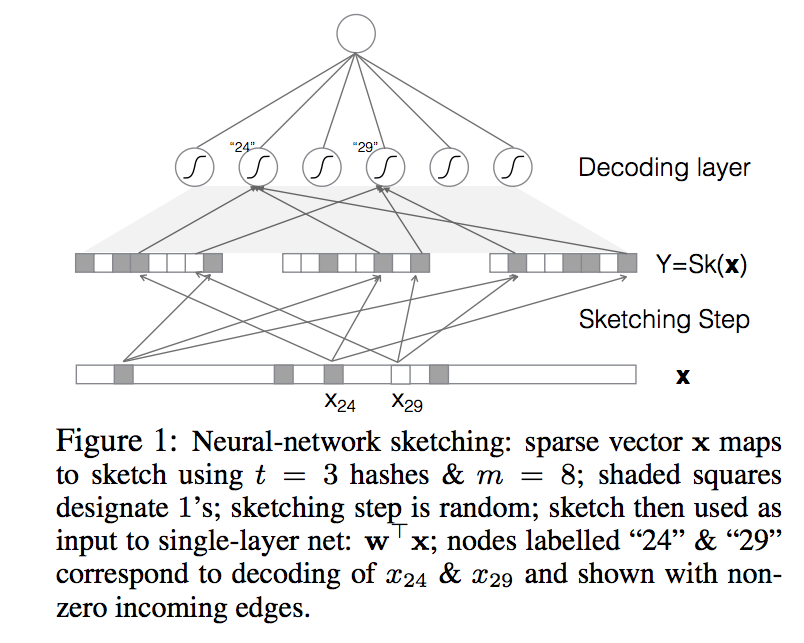 X
To score y,  addup the scores of the codes for y
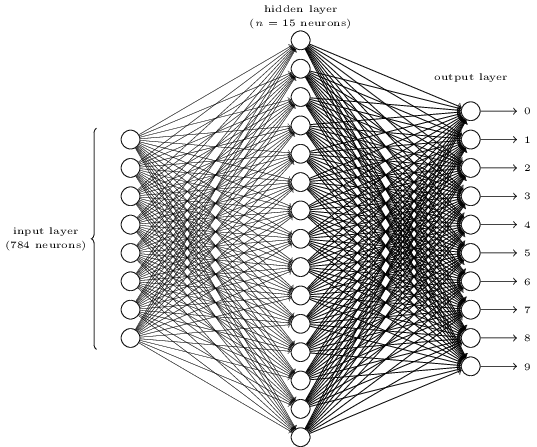 Softmax predicts the BF encoding bits
What if you are mapping many inputs to many possible outputs?

Book recommendation: output is a book
Language modeling: output is a word

Solution: output a sketch!
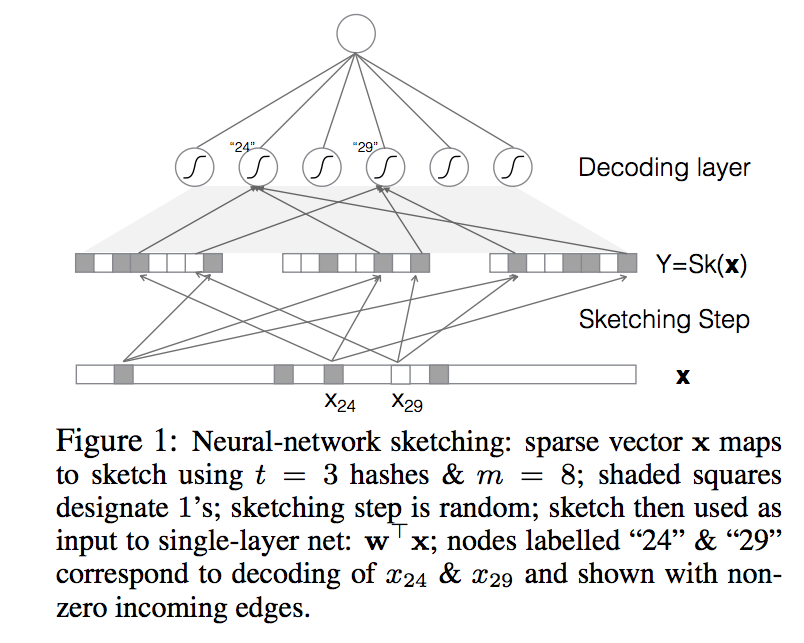 47
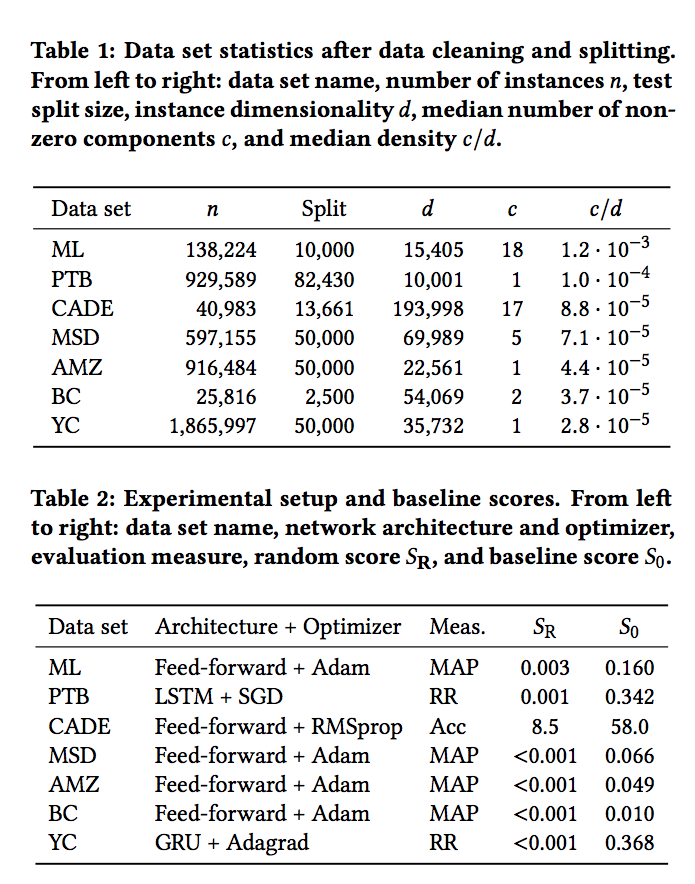 48
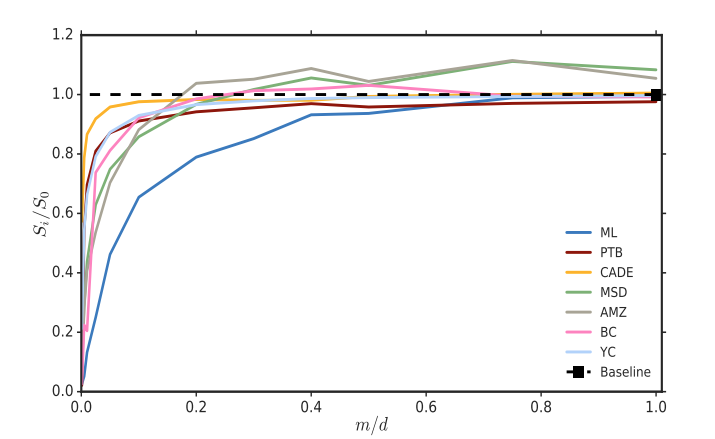 49